2017 FSA Grade 3English Language Arts
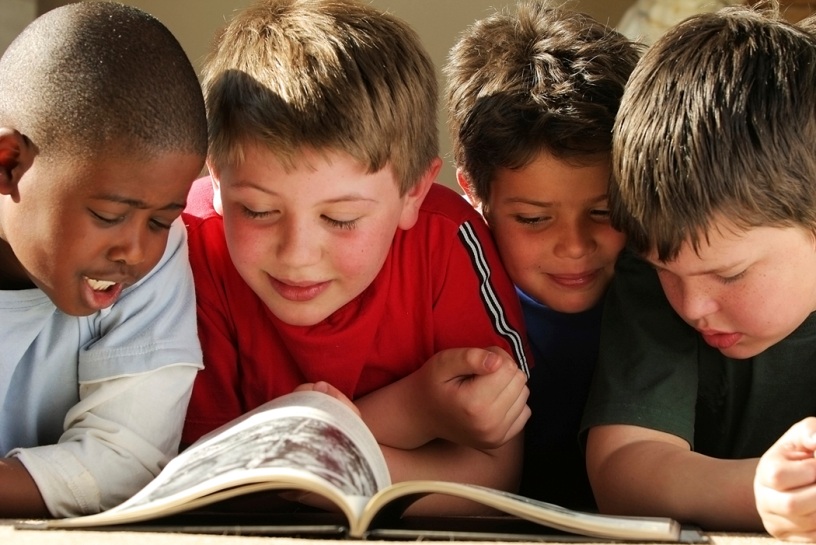 A-1
1
[Speaker Notes: 2017 is the third year of the Florida Standards Assessment. Last week,  the Florida Department of Education (FLDOE) released results for Grade 3 students from the Spring 2017 administration of the Florida Standards Assessments (FSA) in English Language Arts (ELA) only.  
 
The State has released these results in advance of the remaining statewide assessment results to facilitate promotion decisions of students in Grade 3.]
Grade 3 FSA English Language Arts (ELA)Percent of Students Scoring in Achievement Levels 1, 2, and 3-5District and State, 2016 and 2017
2
[Speaker Notes: The FSA English Language Arts assessment is administered in Grades 3 through 10, with a writing component added in Grades 4 and up.  

In Miami-Dade County Public Schools (M-DCPS), 28,421 Grade 3 students participated in the Spring 2017 FSA administration.  
 
District Grade 3 students scored on par with state averages, both in the percentages scoring in Levels 3-5 and the four-point gain from 2016 to 2017.
 
M-DCPS reduced the percentage of students scoring in Level 1 by four percentage points, at a greater pace than the state’s three points.]
Closing the Achievement Gap
The percentage of third grade students scoring in levels 3-5 increased for all ethnic groups including:

6 percentage point increase for African American students 
3 percentage point increase for Hispanic students 
3  percentage point increase for White students 

The percentage of third grade students scoring in levels 3-5 increased for English Language Learners (ELL)  and for Students with Disabilities (SWD).   Specifically,

20 percentage point increase for English Language Learners 
5 percentage point increase for Students with Disabilities
3
[Speaker Notes: Percent Proficiency Rates:
	
	Black	35(2016)  to 41(2017)	+6
	
	Hispanic  	58(2016)  to 61(2017)	+3
	
	White  	76(2016)  to 79(2017)	+3

	ELL	19(2016) to 39(2017)	+20
	
	SWD	23(2016) to 28(2017)	+5]
Tier 2/3 School Highlights
Tier 2/3 Schools: 
The percentage of third grade students scoring in levels 3-5 increased by six  percentage points, from 29 percent in 2016 to 35 percent in 2017.
The percentage of third grade students scoring in level 1 decreased by  8  percentage points, from 44 percent in 2016 to 36 percent in 2017.


The percentage of third grade students scoring in levels 3-5 increased in the Low 300  schools by eight percentage points.
4
[Speaker Notes: Percent Proficiency Rates:

	Tier 2/3  	29(2016)  to 35(2017)	+6

	Low 300 (22 traditional schools) 25(2016) to 33(2017)  +8]
Grade 3 FSA English Language Arts (ELA)Percent of Students Scoring in Achievement Levels 3-5Large Florida Districts and State, 2016 and 2017
5
[Speaker Notes: Miami-Dade outperformed all of the other large districts in the state with 58 percent of the Grade 3 students scoring in Levels 3 or above on the FSA ELA assessment.

The percentage of third grade students scoring in Levels 3-5 increased in the M-DCPS by four percentage points, from 54 percent in 2016 to 58 percent in 2017.

These third grade gains outpaced most of the other large Florida districts, including Broward, Duval, Orange, and Palm Beach counties.]
The Bottom Line
Miami-Dade outperformed all of the other large districts in the state with 58 percent of the Grade 3 students scoring in levels 3 or above on the FSA ELA assessment.
The percentage of third grade students scoring in levels 3-5 increased in M-DCPS by four percentage points, from 54 percent in 2016 to 58 percent in 2017.
These third grade gains outpaced most of the other large Florida districts, including Broward, Duval, Orange, and Palm Beach counties.
M-DCPS reduced the percentage of students scoring in Level 1 by four percentage points, at a greater pace than the state’s three points, resulting in almost 1,400 more students being promoted  to fourth grade on the results of the  FSA.
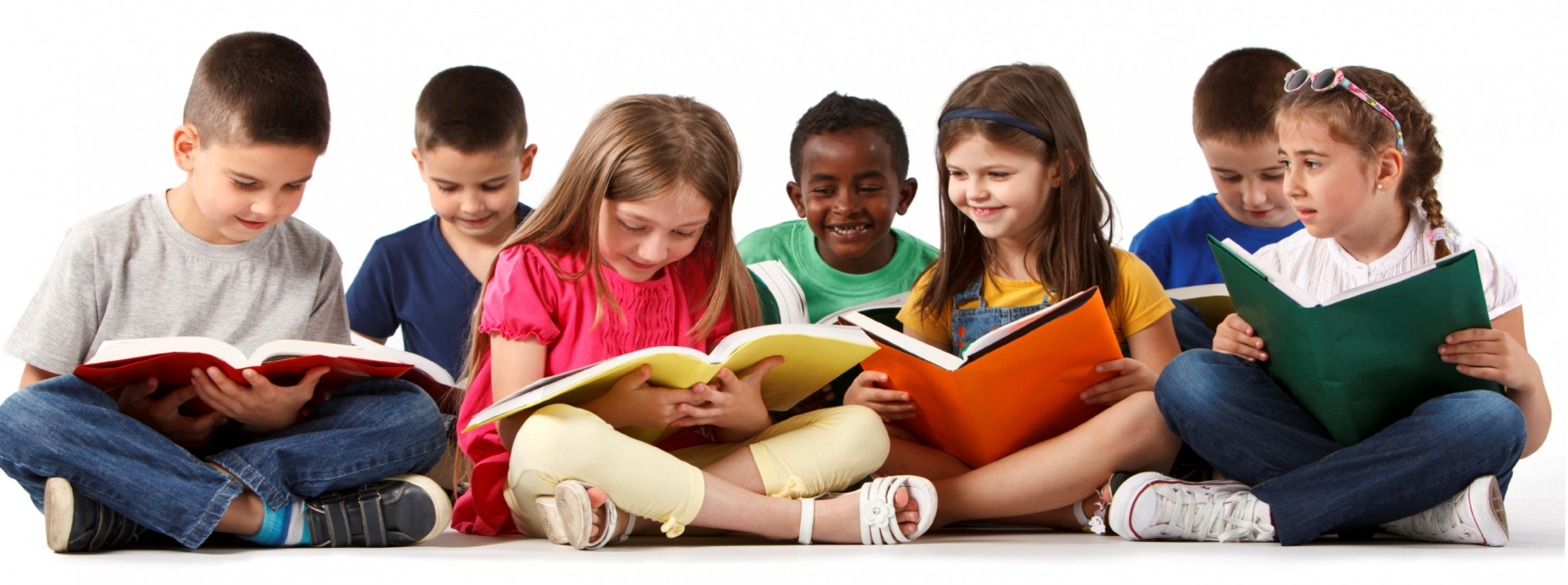 6
[Speaker Notes: Promotion Options:

	see attached table 

Additional opportunities for promotion in:
     Summer reading camps  - SAT-10
     Mid- Year December -  ITBS]